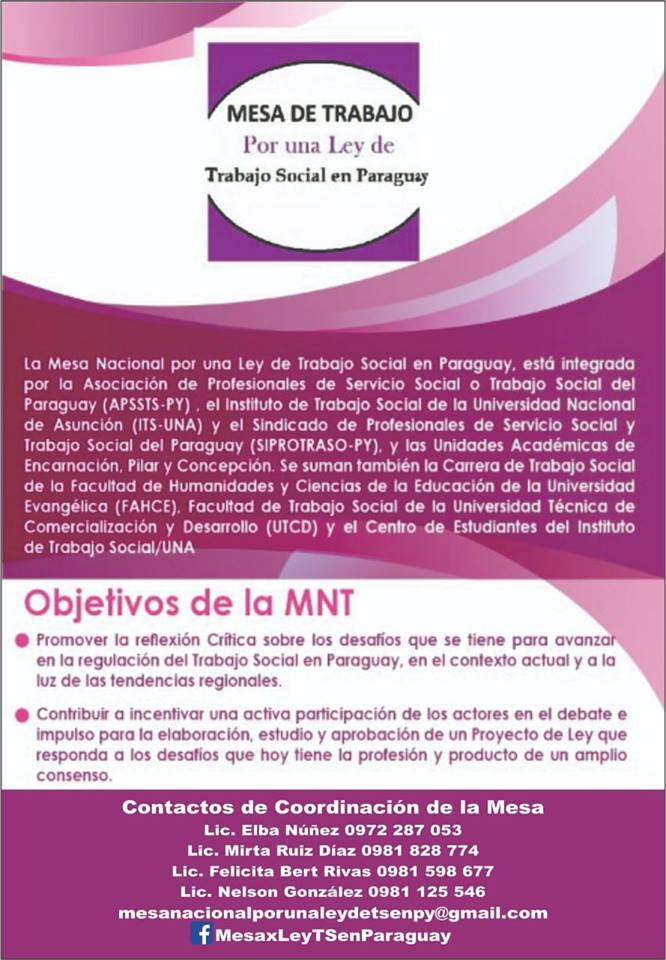 El poder Ejecutivo en fecha 06 de mayo de este año promulgo la LEY N° 6220/19 QUE REGULA EL EJERCICIO PROFESIONAL DEL TRABAJO SOCIAL EN PARAGUAY
	
En el contexto de la promulgación de la Ley el pasado 10 de mayo se llevo a cabo el seminario de lanzamiento de la misma, organizada por la mesa.

Actualmente la Mesa se encuentra trabajando en la reglamentación de la Ley.
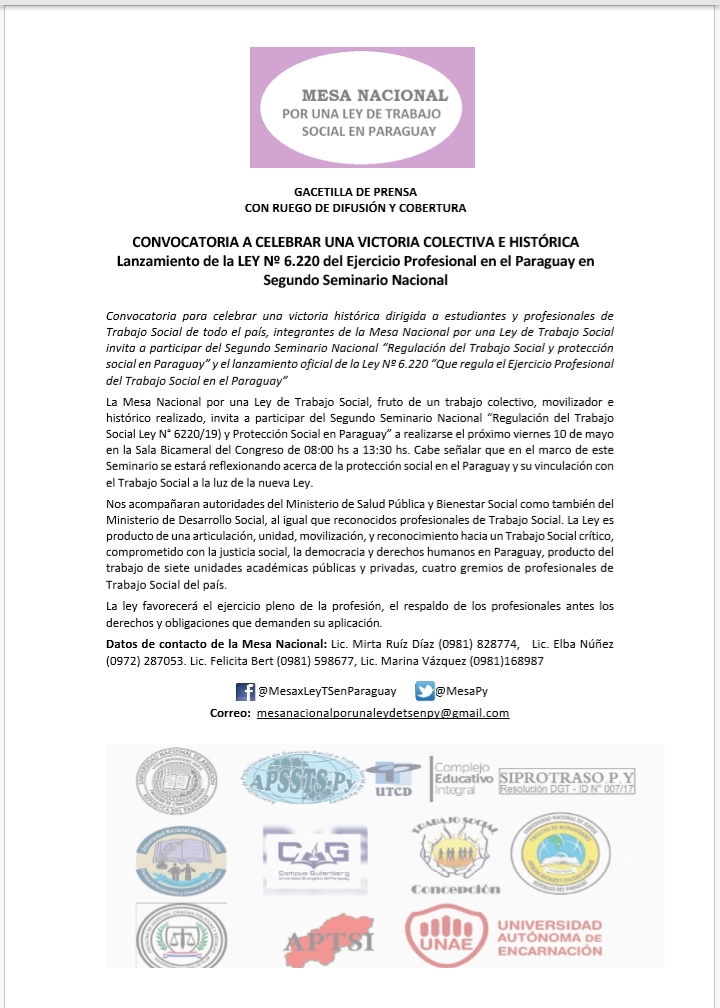 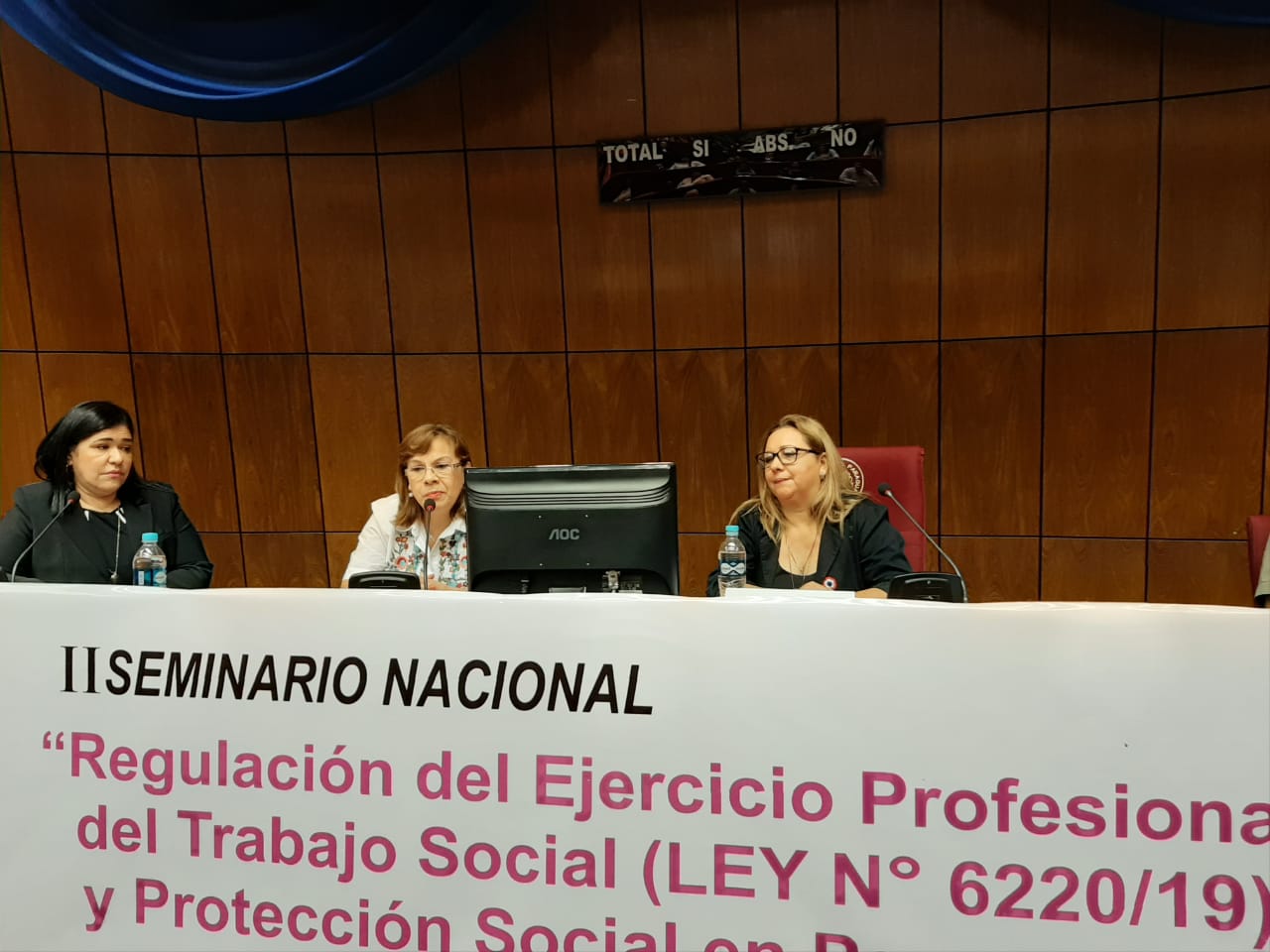 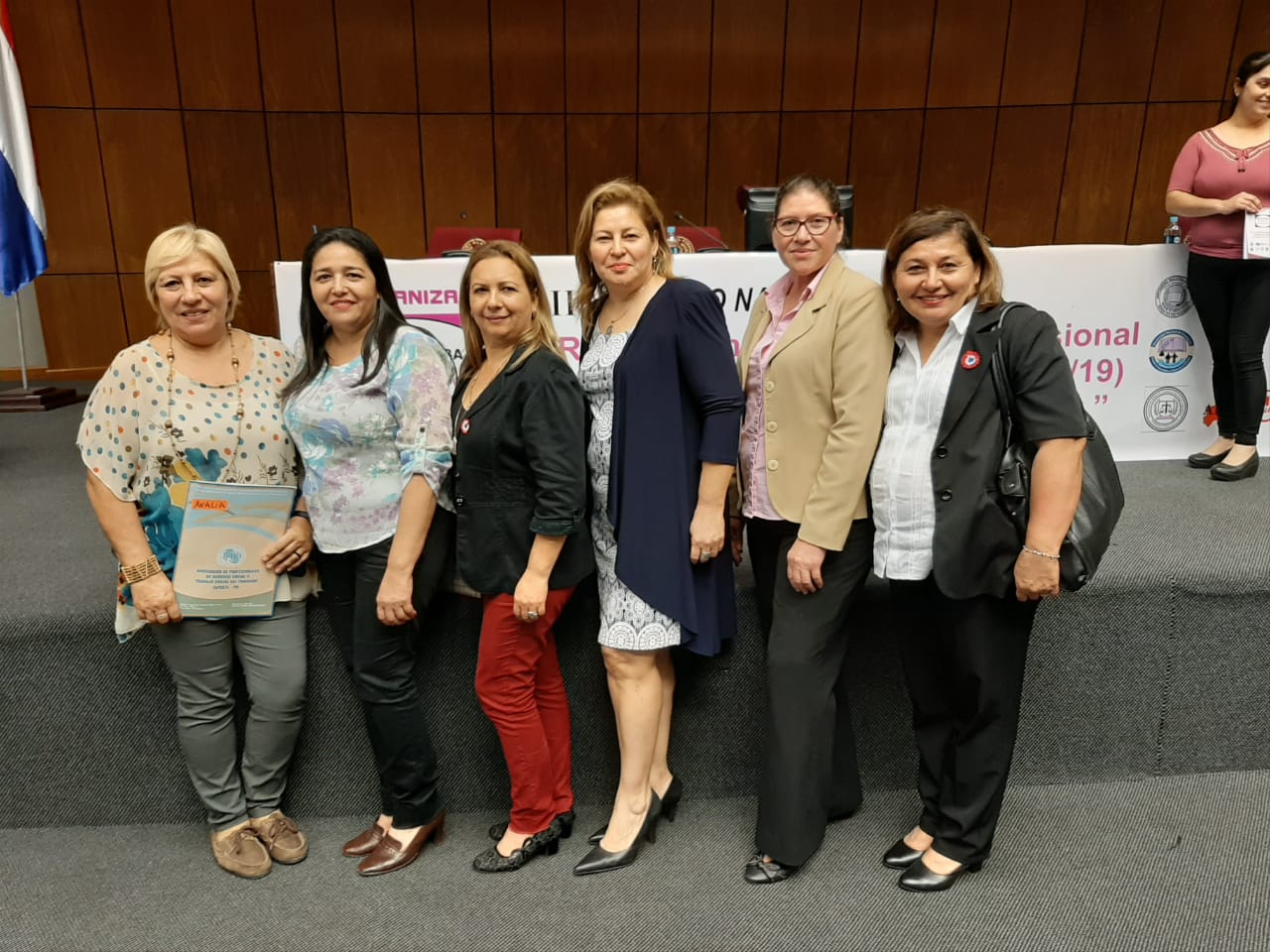 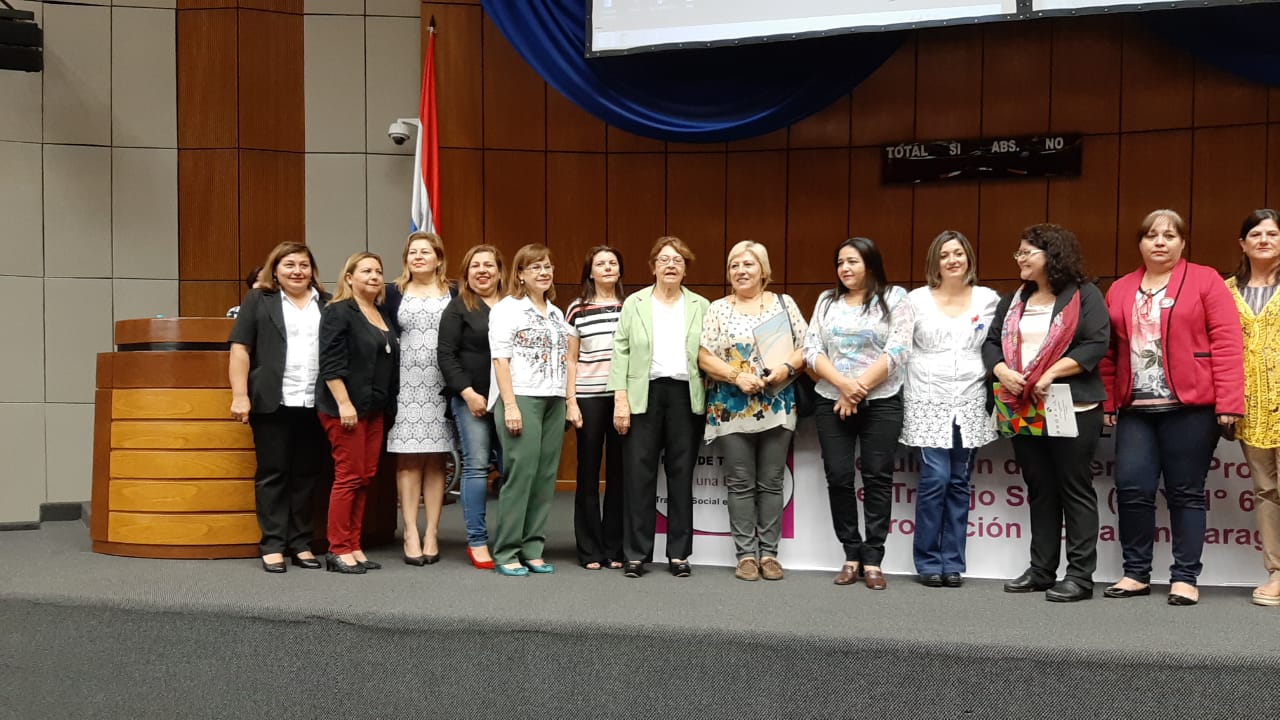 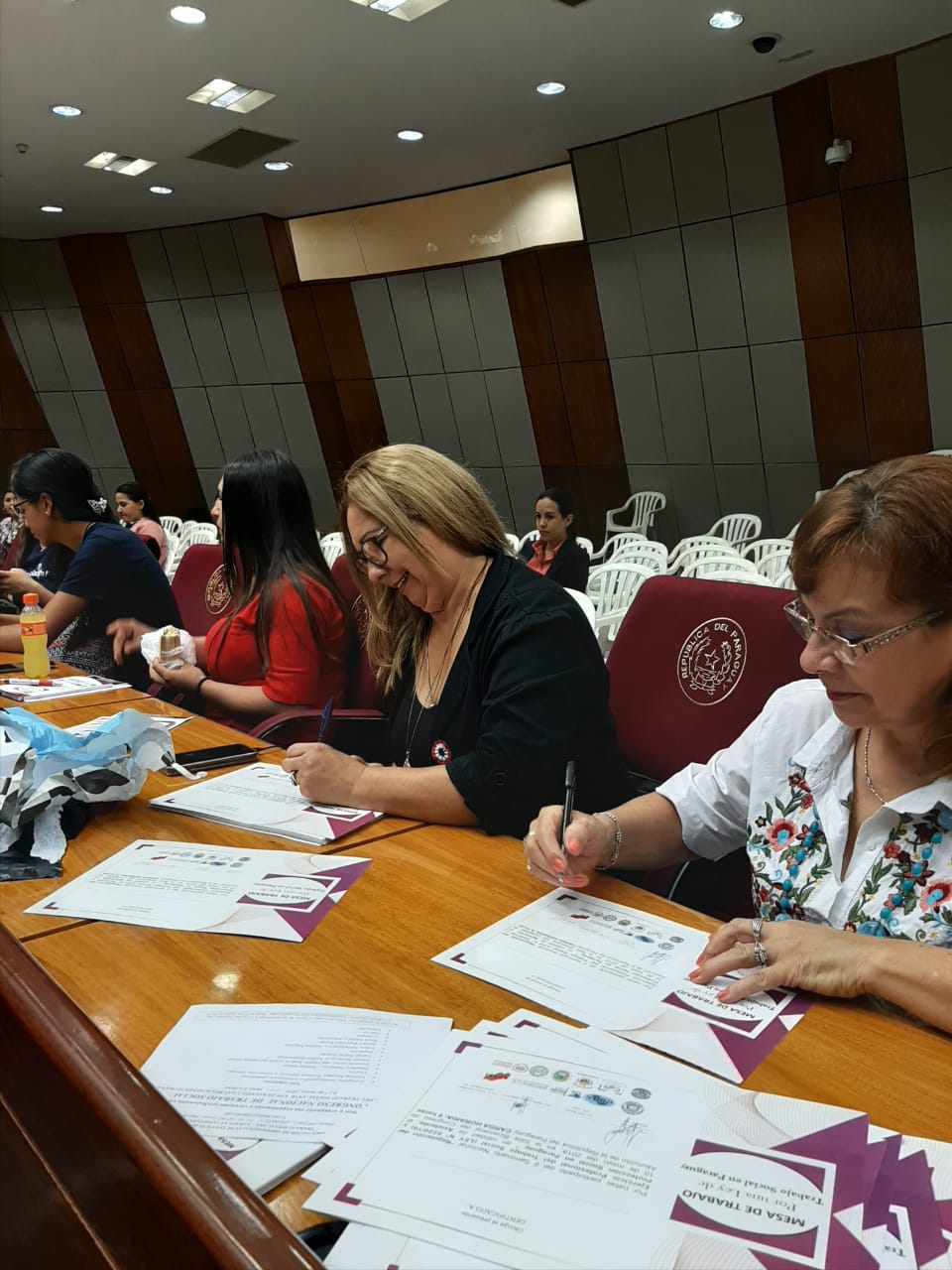 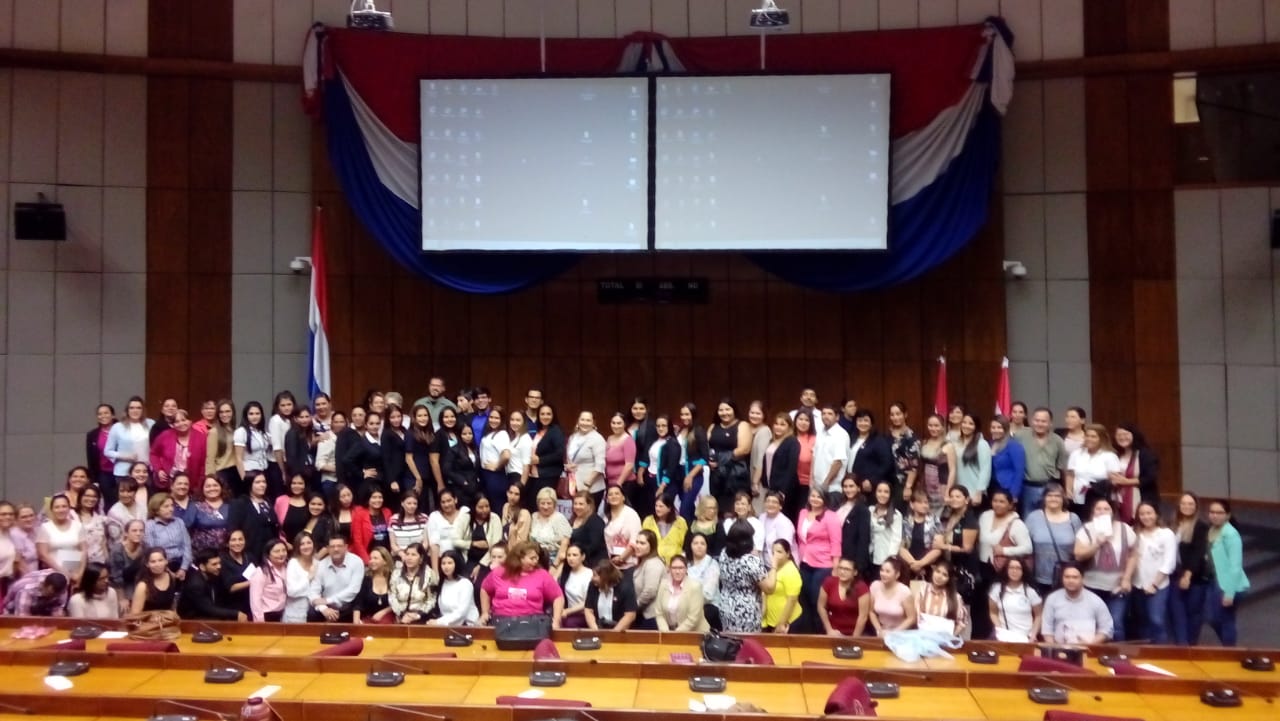 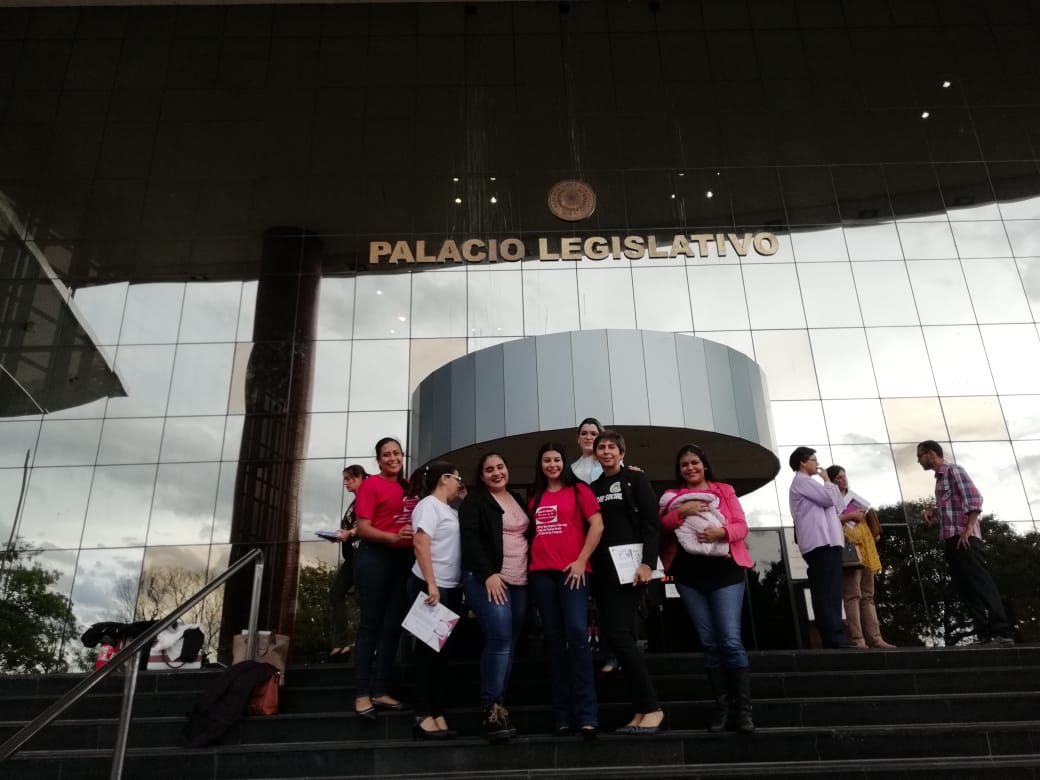 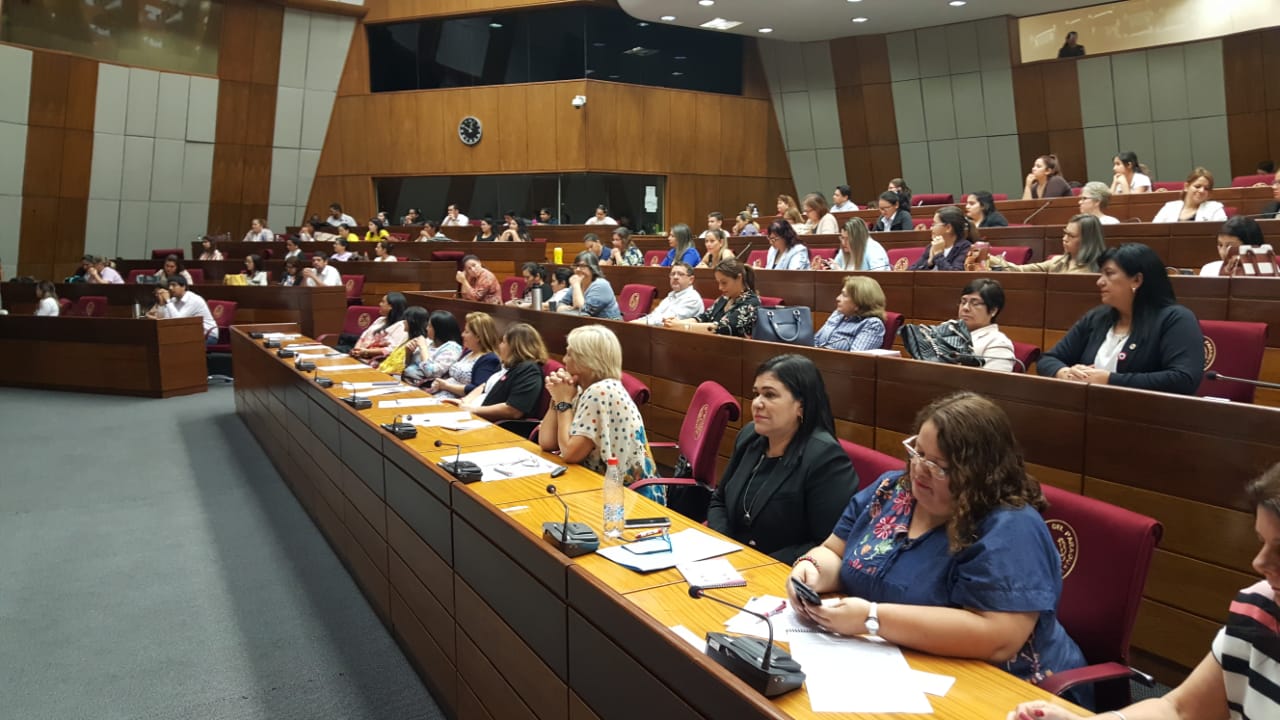